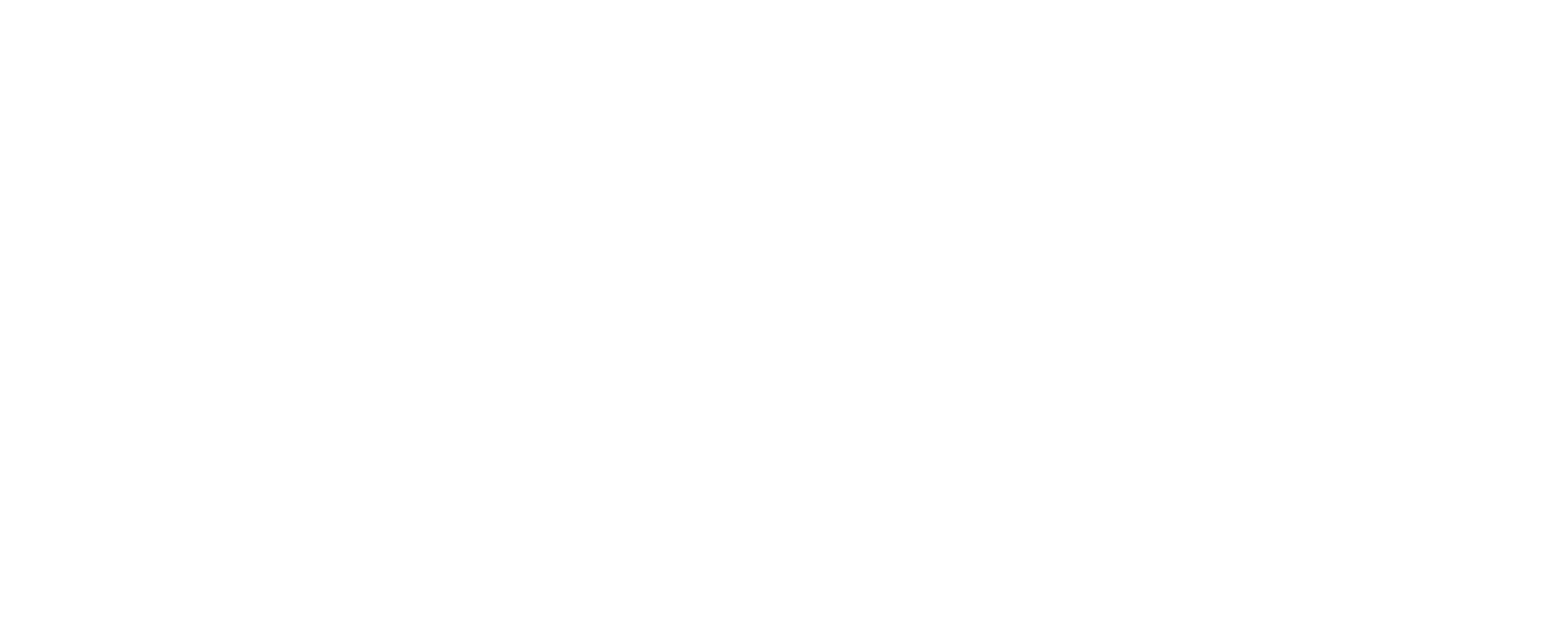 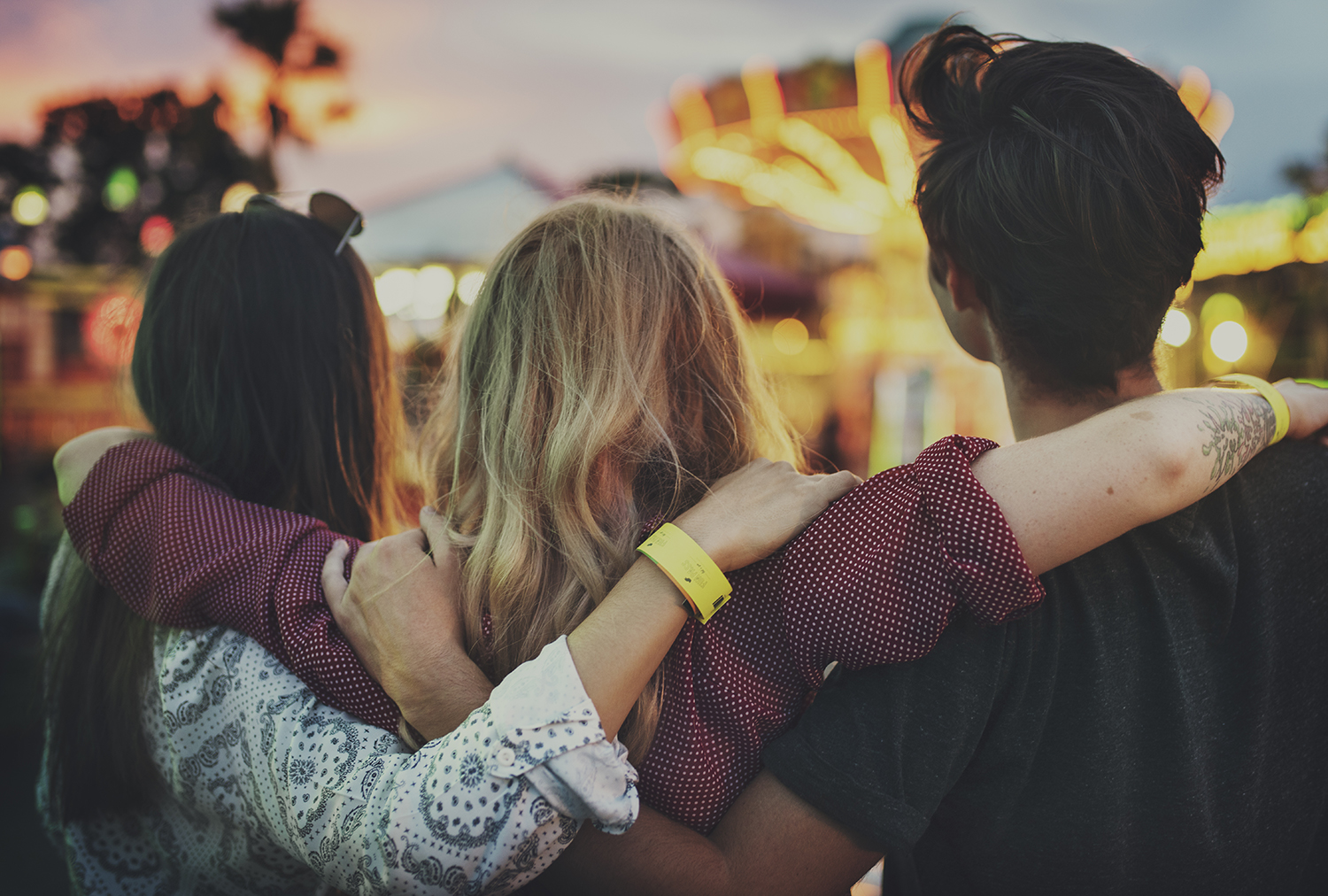 De veerkracht van jongeren
Femke Kaulingfreks
Hogeschool Inholland Amsterdam
Nabijheid in tijden van afstand..?
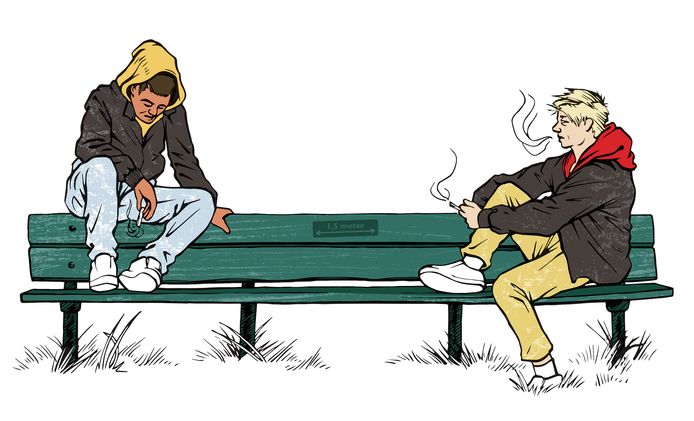 2
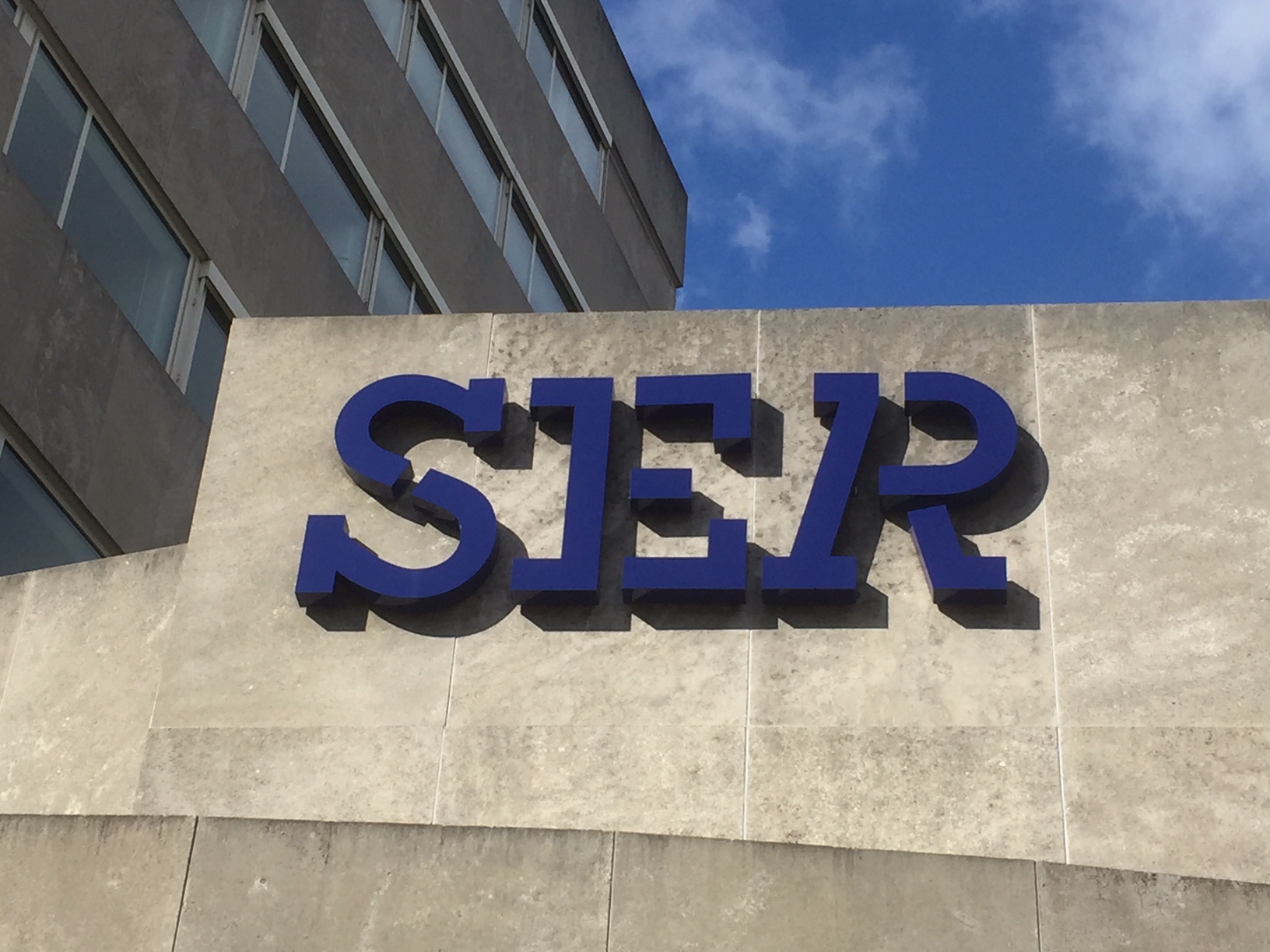 Rapport SER 2019: Hoge verwachtingen
Nederlandse jongeren worden later zelfstandig:
Studieschuld
Flexwerk met onzekere arbeidsvoorwaarden
Weinig betaalbare starterswoningen
Prestatiedruk en stress

Ongelijkheid groeit tussen jongeren met meer en minder kansen: 
Wie van huis uit goed wordt ondersteund, wie een goed sociaal netwerk heeft, wie hoger is opgeleid en uit een hogere sociaal-economische klasse komt, heeft meer perspectief.
3
Groeiende ongelijkheid in de grote stad
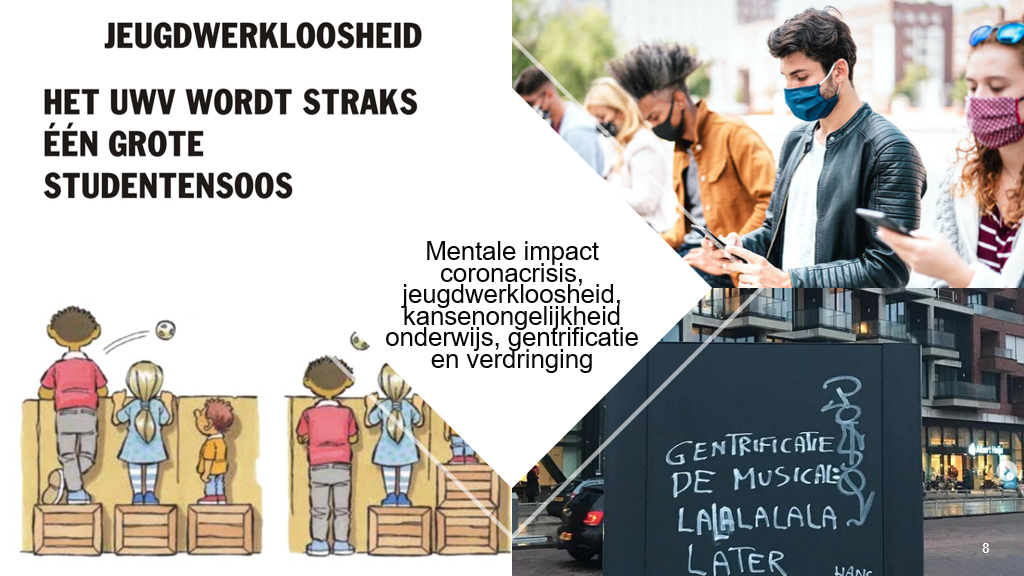 4
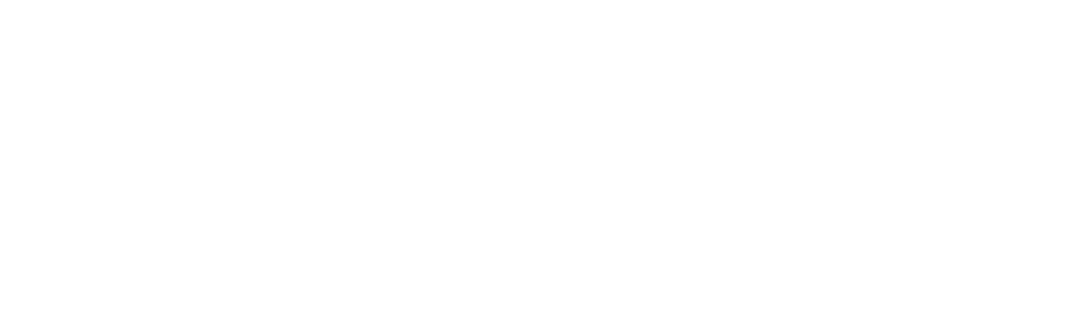 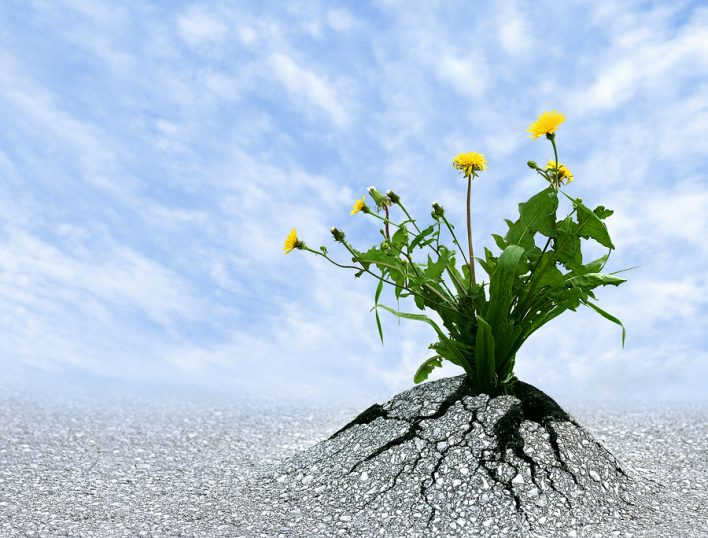 ‘resilience’weerbaarheid of veerkracht?
Ontwikkeling van jongeren: 
Van risicofactoren naar beschermende factoren.
“positive development despite adversity” (Luthar, 2003)
5
Hoe helpen we jongeren in tijden van crisis?
Veerkracht is vaak opgevat als het vermogen van het individu om 'terug te veren' na een heftige gebeurtenis of crisis
Maar: Hoe kan de context van een individu bijdragen aan veerkracht?
Kijken we daarbij naar wat we niet willen voor de jeugd (risico’s), of naar wat we wel willen voor de jeugd (hulpbronnen en positieve identiteitsontwikkeling)?
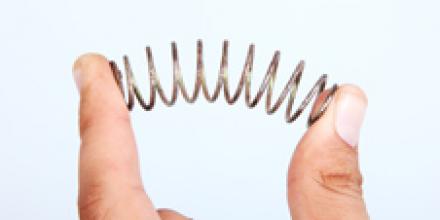 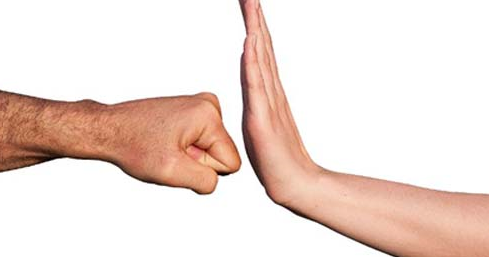 6
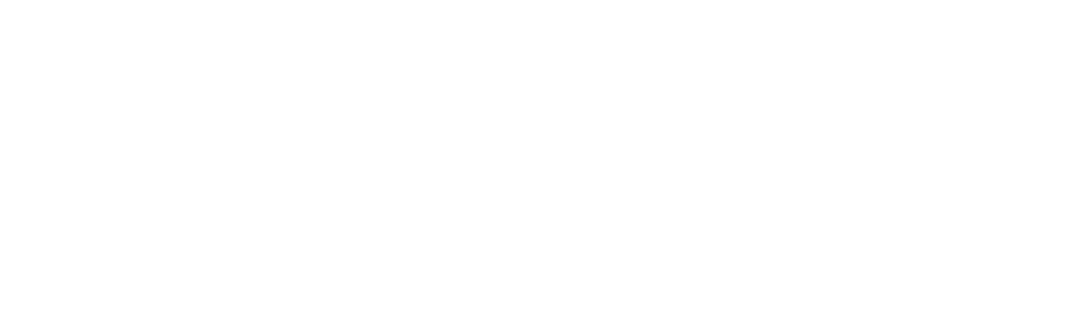 Michael UngarCanadese Professor of Social Work  veerkracht versterken bij jeugd én professionals
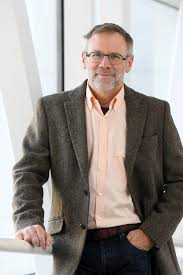 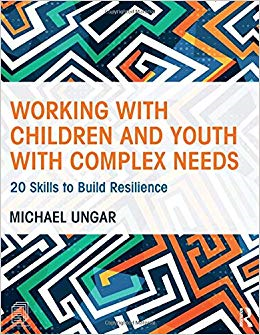 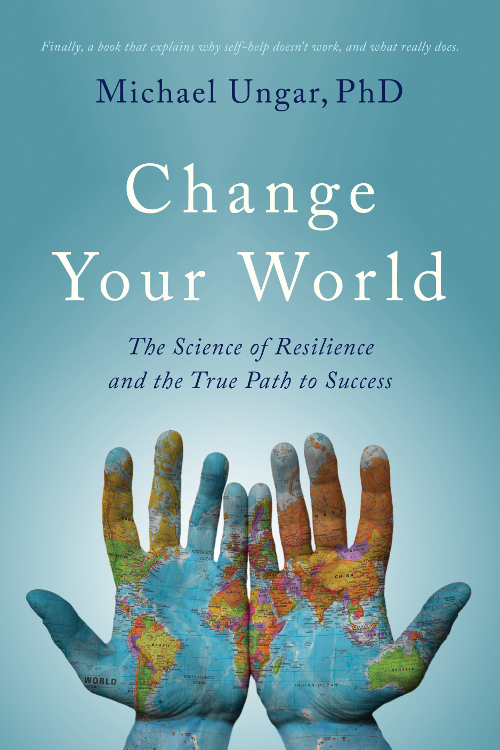 Michele
7
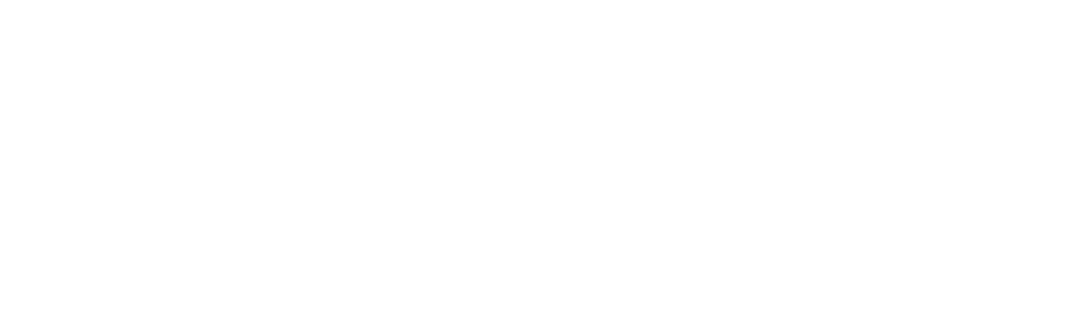 Theorie: een ecologische benadering van veerkracht
“In the context of exposure to significant adversity, resilience is both the capacity of individuals to navigate their way to the psychological, social, cultural, and physical resources that sustain their well-being, and their capacity individually and collectively to negotiate for these resources to be provided in culturally meaningful ways” (Ungar, 2008)
Hulpbronnen
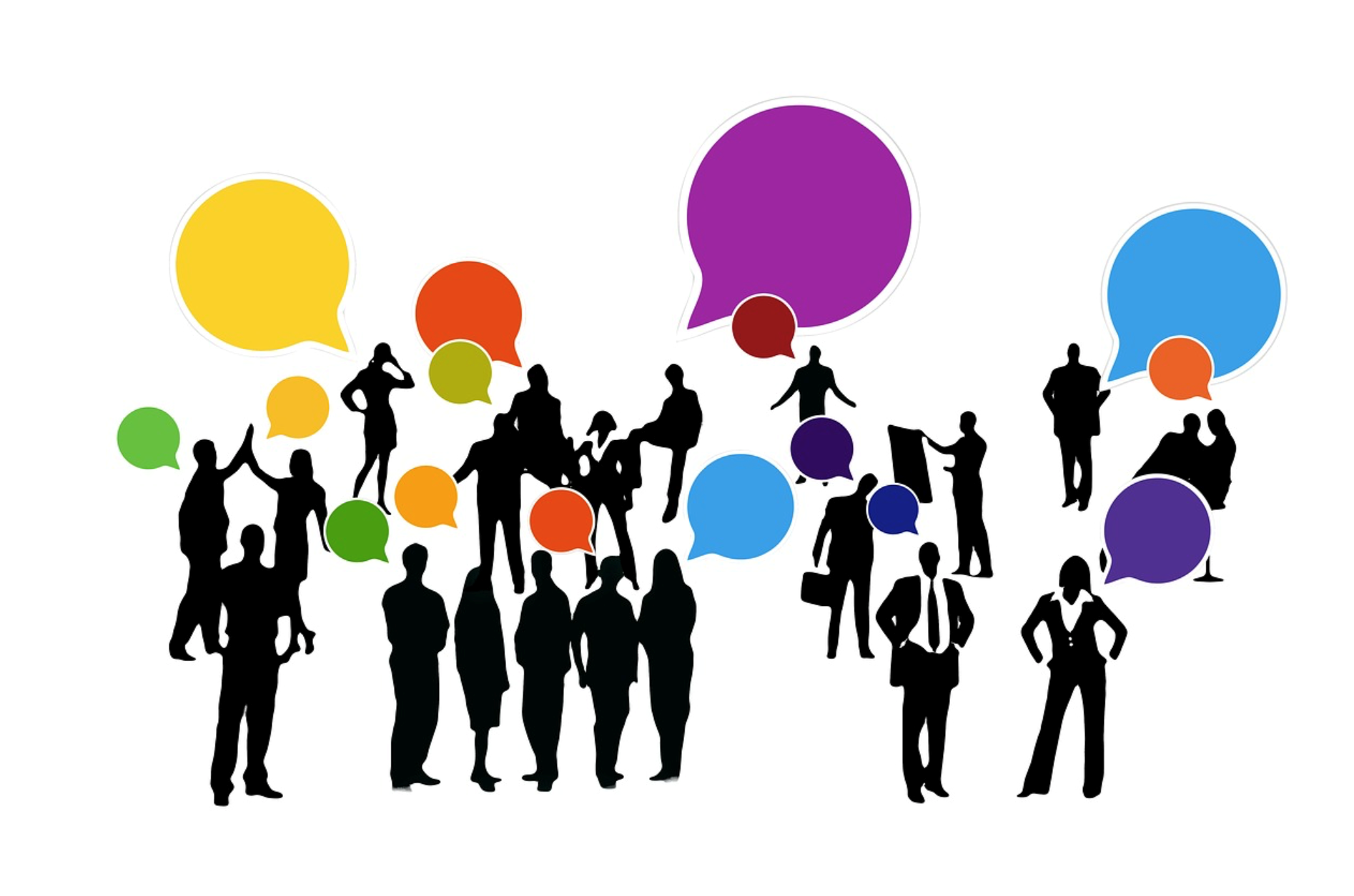 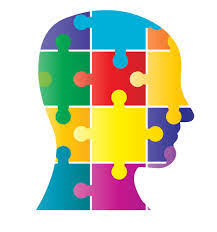 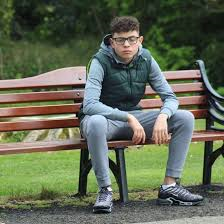 Relationeel
Individueel
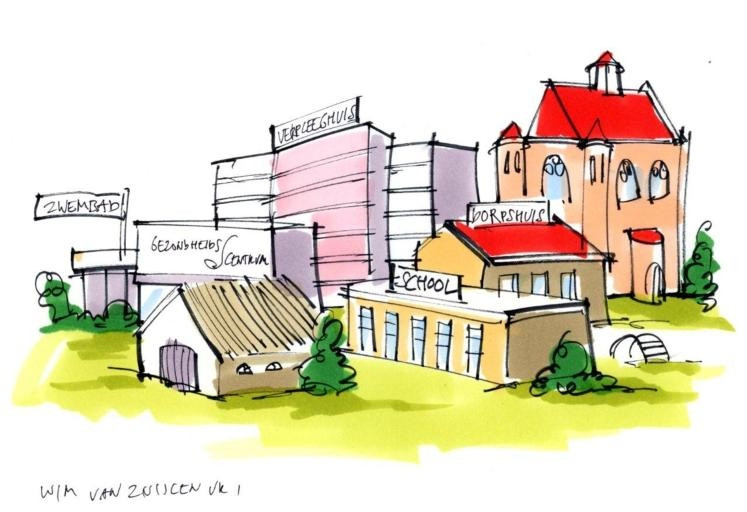 8
Contextueel
Sociaal-ecologische benadering van veerkracht
Integrale en holistische benadering
Inzetten op beschermende factoren en het versterken van de sociale omgeving van jongeren
Oog voor de inbedding van jongeren in hun context: de betekenis van cultuur, zingeving en gemeenschapsgevoel
Gelijke toegang tot sociale basisvoorzieningen waarborgen
Niet terugveren maar leren: lessen trekken uit de fouten die tot een crisis leiden
Tegenkracht: ruimte voor belangenbehartiging
‘Print Rights’ van ongedocumenteerde jongeren
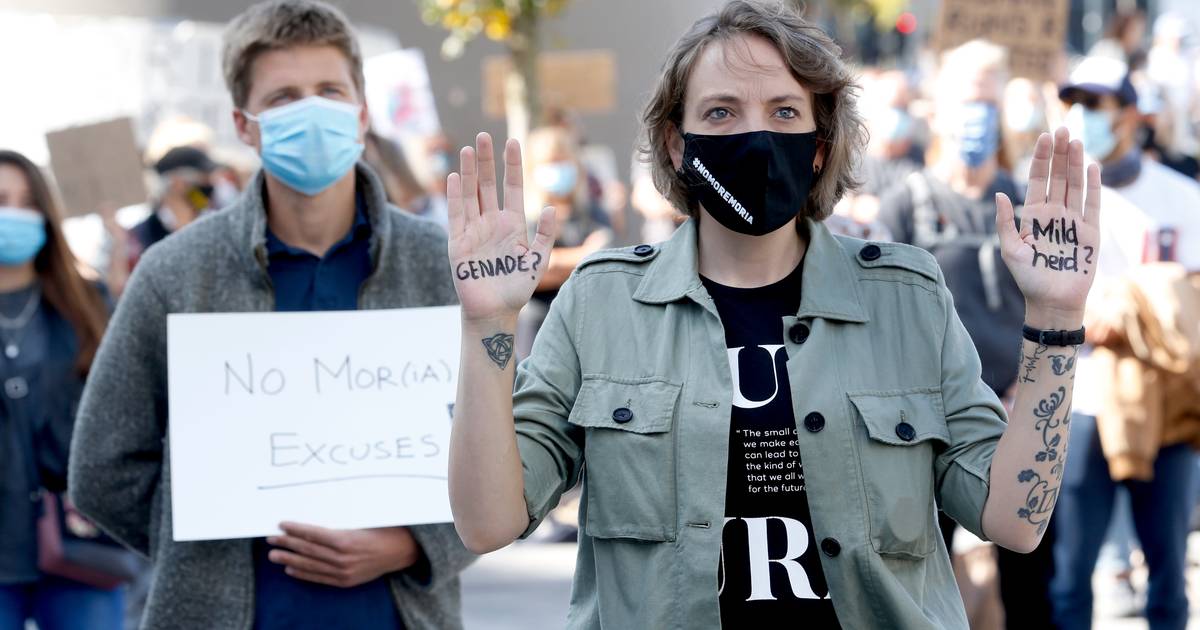 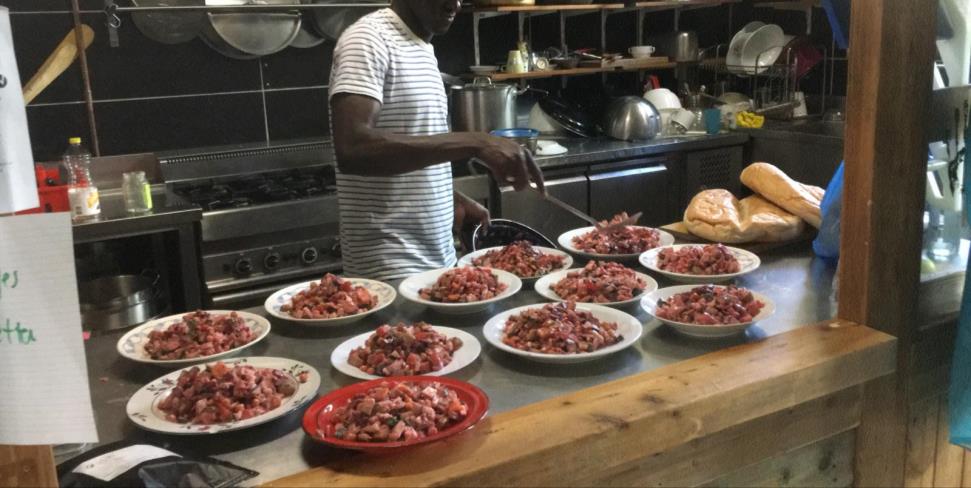 10
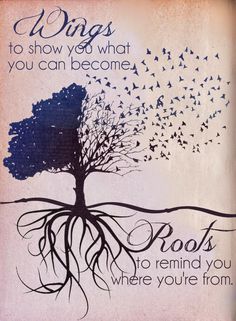 Opvoeden met wortels en vleugels: 

Start ondersteuning vanuit inzicht in de leefwereld en bagage van jongeren
Holistisch perspectief op hun ontwikkeling (individu, familie, peers, maatschappij)
Geef de begeleiding vorm vanuit kansen en mogelijkheden, niet vanuit problemen en beperkingen 
Begin bij de behoeften die jongeren zelf aangeven
11
Rap MEe van Garage2020
https://www.youtube.com/watch?v=Z9b_NU4TPN0
12
Meer informatie- Rapport SER ‘Hoge verwachtingen’: https://www.ser.nl/nl/adviezen/kansen-belemmeringen-jongeren- Print Rights mondkapjes: https://www.printrights.org- Rap MEe van Garage2020: https://www.garage2020.nl/projecten/rap-mee/ Lectoraat Jeugd en Samenleving: www.inholland.nl/onderzoek/onderzoekslijnen/jeugd-en-samenleving/ Femke.kaulingfreks@inholland.nl
Vragen: Roel.vanGoor@inholland.nl